To easily follow these notes, log on to our Wifi 
Wifi: mycci01p/w: ancientquail060
Go to OrHaOlam.com
Click on downloads, messages, 2017
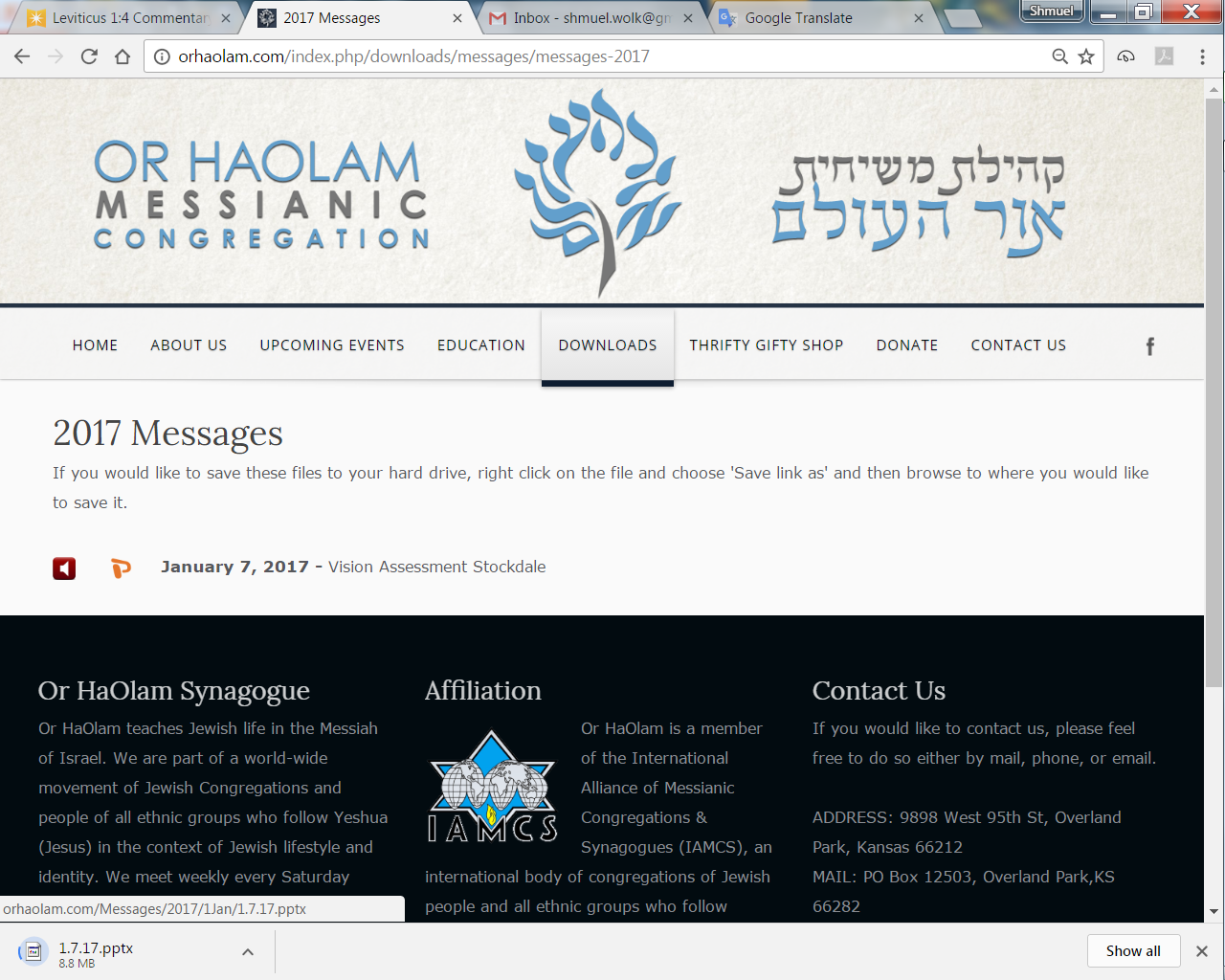 Downloads\messages\
2017 Messages
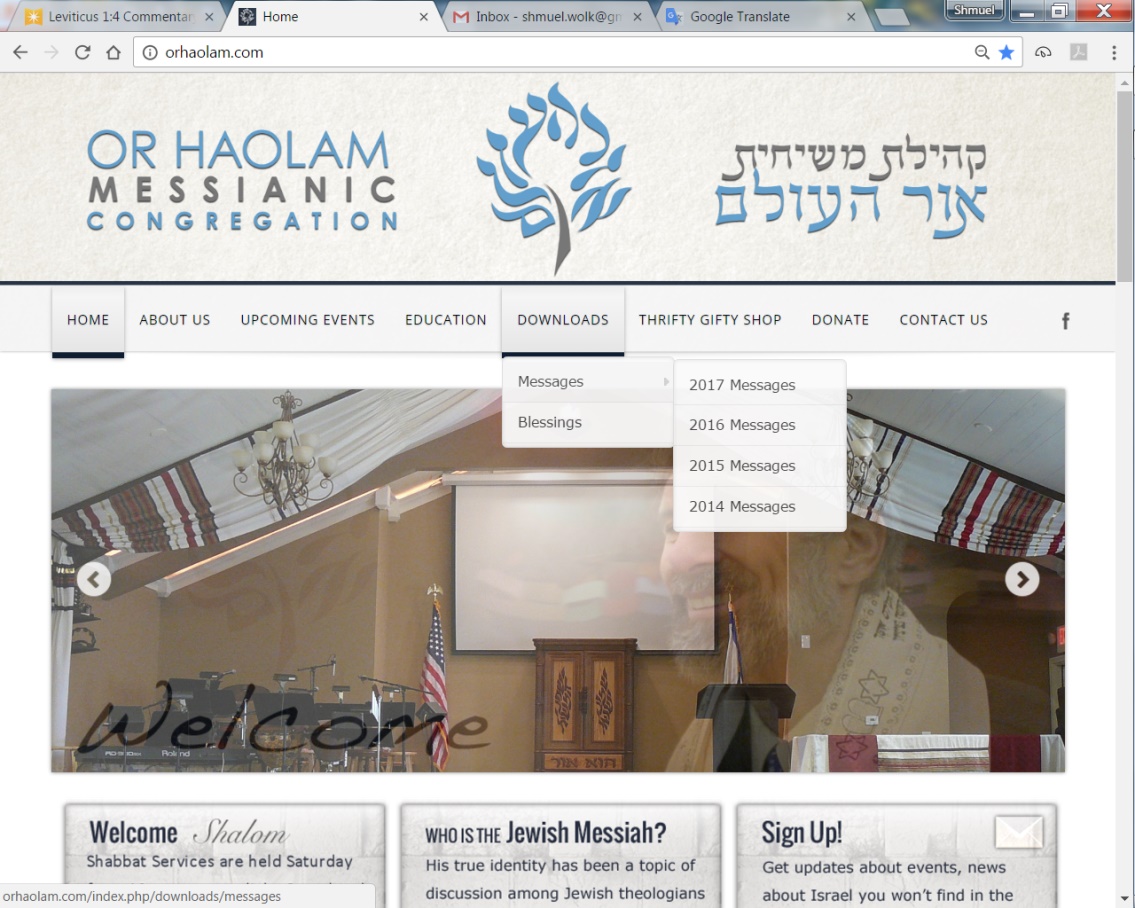 We have entered 5778
Shana Tovah  שָׁנָה טוֹבָה
[Have a] Good Year
 
שָׁנָה טוֹבָה וּמְתוּקָה 
Shana Tova oo-m’tukah  
[Have a] Good and sweet year
[Speaker Notes: Lets practice together.  
There are several variant forms, but this is the simplest and clearest. And scriptural.]
Rosh Hashanah רֹאשׁ הַשָּׁנָה‎‎, literally "head [of] the year"
Why that name?
The historian Josephus, and the ancient Aramaic translation of the Bible, the Targum Jonathan, identify Rosh HaShanah as the New Year observed by the people of Israel before the holiday of Passover was instituted.
[Speaker Notes: Encyclopaedia Judaica]
The traditional Jewish concept is that the world, Adam and Khava/Eve, were created on Rosh HaShanah, so this day is indeed the beginning of the year chronologically.
Birthday of the world!
[Speaker Notes: https://en.wikipedia.org/wiki/Rosh_Hashanah
Definitely for young earthers.  True in a spiritual sense in any case.]
The Babylonian name Tishri seems to derive from the root Ugaritic or Akkadian seru, which means "to begin." The ancient Semitic peoples thought of the year as beginning in the autumn, at the time of the late harvest. This was the beginning of the economic year, when crops began to be sold.
[Speaker Notes: School year too, probably based on agricultural cycle.]
G-d made a spiritual cycle to start on Pesakh, but the chronological year didn't change. So, Jews have two [actually more] new years, a chronological one, and a spiritual one. Passover is described in these terms.
Shmot/Ex. 12:1-2 Now Adoni said
to Moses and Aaron in the land of Egypt, "This month shall be the beginning of months for you; it is to be the first month of the year to you." NASU 
So, it’s scripturally OK to call this holiday Rosh HaShanah!
Contemplate and Celebrate what is new and exciting…
in the last 12 months…New things!
[Speaker Notes: There are amazing things happening in this day, from man, and from G-d!!]
NEW Breakthrough 
Technologies
Reversing Paralysis
wirelessly connecting the brain-reading technology directly to electrical stimulators on the body, creating what is called a “neural bypass” so that people’s thoughts can again move their limbs.
[Speaker Notes: https://www.technologyreview.com/lists/technologies/2017/]
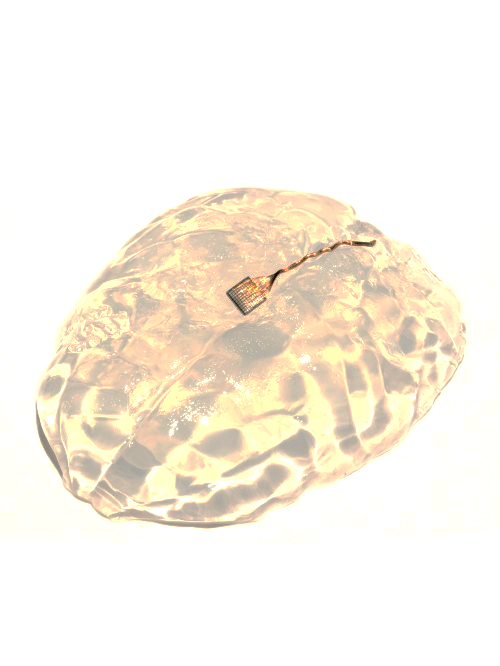 [Speaker Notes: https://www.technologyreview.com/lists/technologies/2017/]
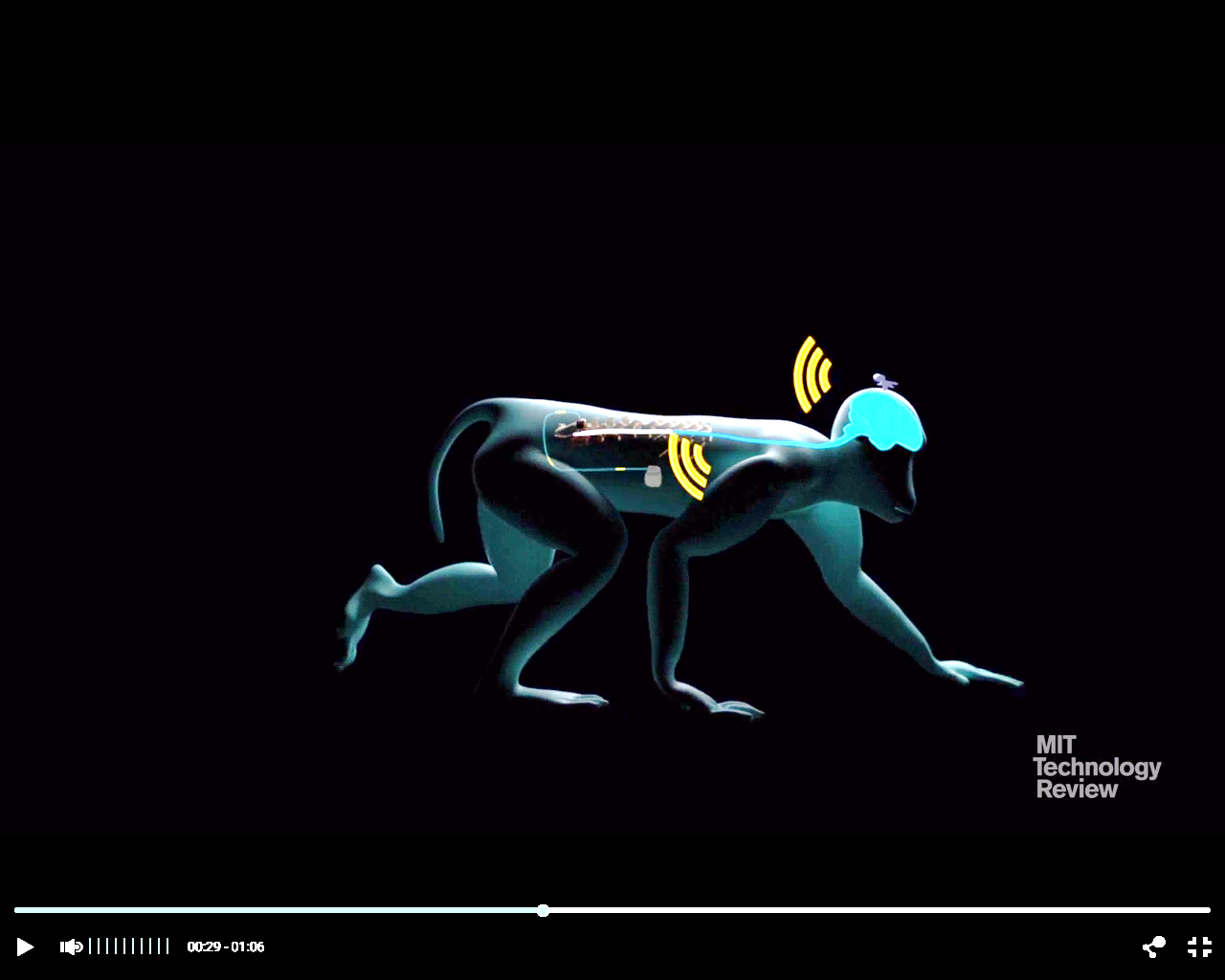 Monkey with severed spinal cord
And wireless transmitter/receiver
[Speaker Notes: https://www.technologyreview.com/lists/technologies/2017/]
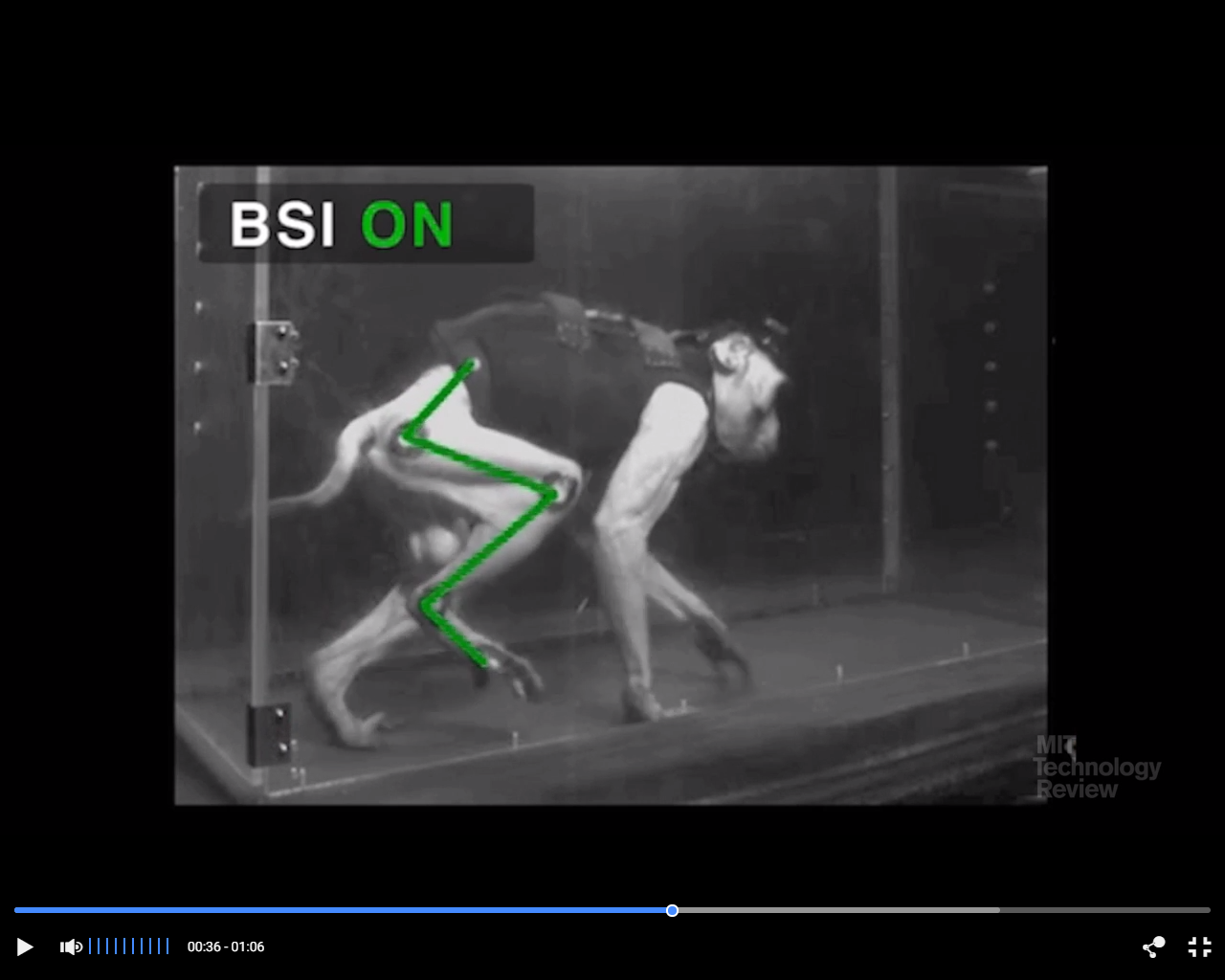 [Speaker Notes: https://www.technologyreview.com/lists/technologies/2017/]
[Speaker Notes: https://www.technologyreview.com/lists/technologies/2017/

In this video made by EPFL researchers, a monkey with a spinal cord injury that paralyzed its right leg is able to walk again.
Hypothetically, one could control anything by their thoughts!!]
2.  Quantum computers could be exponentially faster at running artificial-intelligence programs and handling complex simulations and scheduling problems. They could even create uncrackable encryption.
[Speaker Notes: https://www.technologyreview.com/lists/technologies/2017/]
At the heart of quantum computing is the quantum bit, or qubit, a basic unit of information analogous to the zeros and ones represented by transistors in your computer.
[Speaker Notes: https://www.technologyreview.com/lists/technologies/2017/]
3.  IoT  Internet of Things
connecting any device with an on and off switch to the Internet (and/or to each other). This includes everything from cellphones, coffee makers, washing machines, headphones, lamps, wearable devices and almost anything else you can think of.
[Speaker Notes: https://www.forbes.com/sites/jacobmorgan/2014/05/13/simple-explanation-internet-things-that-anyone-can-understand/#78853bd31d09]
Say for example you are on your way to a meeting; your car could have access to your calendar and already know the best route to take. If the traffic is heavy your car might send a text to the other party notifying them that you will be late.
[Speaker Notes: https://www.forbes.com/sites/jacobmorgan/2014/05/13/simple-explanation-internet-things-that-anyone-can-understand/#78853bd31d09]
What if your alarm clock wakes up you at 6 a.m. and then notifies your coffee maker to start brewing coffee for you? What if your office equipment knew when it was running low on supplies and automatically re-ordered more?
[Speaker Notes: https://www.forbes.com/sites/jacobmorgan/2014/05/13/simple-explanation-internet-things-that-anyone-can-understand/#78853bd31d09]
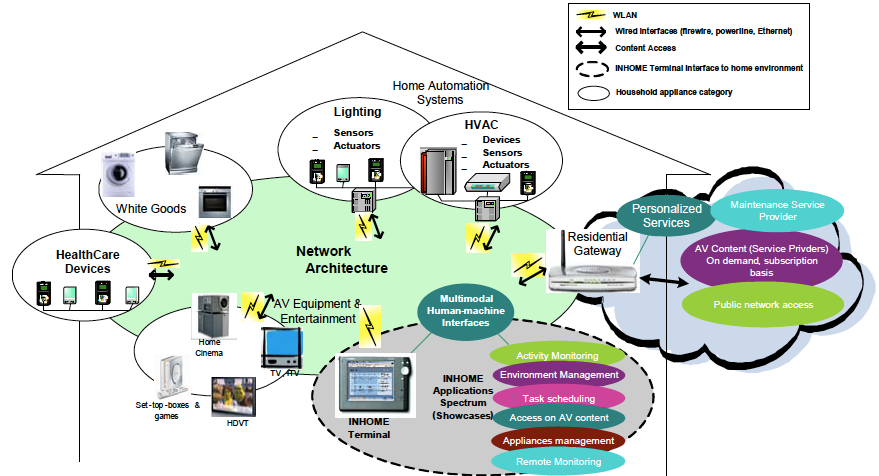 [Speaker Notes: http://www.thebookmyproject.com/cars/relay-selection-for-geographical-forwarding-in-sleep-wake-cycling-wireless-sensor-networks/]
G-d Gives New Things
Better new things!!
#1 Yermiyahu /Jer 21.22 For Adoni has created a new thing on earth:a woman surrounds a man.
 כִּי בָרָא יְי חֲדָשָׁה בָּאָרֶץ נְקֵבָה תְּסוֹבֵב גָּבֶר     סוֹבֵב to spin ; to surround, to encircle ; (flowery) to wander ; (colloquial) to wrap, to bind
[Speaker Notes: This is the amazing Messianic prophecy that precipitated this message]
Three enigmatic scriptures resolved by this.
Yermihahu/Jer 22:30 This what Adoni says: “List this man as childless;he is a lifetime failure — none of his offspring will succeed, none will sit on David’s throne or rule again in Y’hudah.”
[Speaker Notes: Not royal offspring, yet David promised an eternal dynasty.  ????]
Beresheet/Gen 3.15 I will put animosity between you and the woman — between your seed and her seed. He will crush your head, and you will crush his heel.
Several verses with a woman having seed. Gen. 16.10 Hagar
Not a proof, a hint.
Yeshayahu/Is 7.14 Therefore Adoni Himself will give you a sign: Behold, the virgin will conceive. When she is giving birth to a son, she will call his name Immanuel.
#1 Yermiyahu /Jer 21.22 For Adoni has created a new thing on earth:a woman surrounds a man.
 כִּי בָרָא יְי חֲדָשָׁה בָּאָרֶץ נְקֵבָה תְּסוֹבֵב גָּבֶר     סוֹבֵב to spin ; to surround, to encircle ; (flowery) to wander ; (colloquial) to wrap, to bind
נְקֵבָה תְּסוֹבֵב גָּבֶרn’kevah t’sovev   gever 
a woman shall encircle a man.  
That is, the context in Jeremiah is “Come back, virgin Isra'el, come back…ADONI has created something new on earth:  a woman shall encircle a man”
The new thing is the supernatural conception and birth of the Messiah.  Ancient Jewish commentaries say, “this shall be in the time of the Messiah, which will be on the sixth day;'' that is, the sixth millennium,
[Speaker Notes: http://www.biblestudytools.com/commentaries/gills-exposition-of-the-bible/jeremiah-31-22.html]
And elsewhere  "a woman shall compass a man"; says R. Hona, in the name of R. Ame, this is the King Messiah.
[Speaker Notes: http://www.biblestudytools.com/commentaries/gills-exposition-of-the-bible/jeremiah-31-22.html]
So says R. Joshua ben Levi ,  “He, that is, God, heals with the same he wounds; so will you find in Israel, they sinned from their virginity and purity, Ezek 23:1-49, Lam 5:1-22 ) ; so he comforts them by a virgin, according to this very scripture;
[Speaker Notes: http://www.biblestudytools.com/commentaries/gills-exposition-of-the-bible/jeremiah-31-22.html]
"turn again, O virgin of Israel" "a woman shall compass a man". R Huna, in the name of R. Idi and R. Joshua, said, that this man is the King Messiah, of whom it is said, Ps 2:7 “this day have I begotten thee.”
[Speaker Notes: http://www.biblestudytools.com/commentaries/gills-exposition-of-the-bible/jeremiah-31-22.html]
#1 Summary Yermiyahu /Jer 21.22 For Adoni has created a new thing on earth:a woman surrounds a man.
 כִּי בָרָא יְי חֲדָשָׁה בָּאָרֶץ נְקֵבָה תְּסוֹבֵב גָּבֶר

Virgin birth of Messiah
Amazingly creative solution!
[Speaker Notes: To
The Curse on Jeconiah
The promise of the seed of a woman defeating HaSatan
The redemption of Israel through the young woman.]
#2  New Wine
Mishlei/Prov. 3.10 Honor Adoni with your wealth and with the firstfruits of all your income.Then your granaries will be filledand your vats overflow with new wine Teerosh תִירוֹש.
[Speaker Notes: A little plug here for our Tuesday Teerosh.  Spectacular meeting with G-d!  See the spam yesterday?]
Dvarim/Dt. 33.28-29 So Isra'el lives in security; the fountain of Ya'akov is alone in a land of grain and new wine Teerosh תִירוֹשׁ, where the skies drip with dew. Happy are you, Isra'el! "Who is like you, a people saved by ADONI, your defender?
#3  New Sign


Those of you who were part of Or HaOlam in the days of the Blood Moons know I pooh poohed all the hooplah.   This a bit similar, but more interesting.
Rev 12.1-2 Now a great sign was seen in heaven — a woman clothed with the sun, under her feet the moon, and on her head a crown of twelve stars.  She was pregnant and about to give birth, and she screamed in the agony of labor.
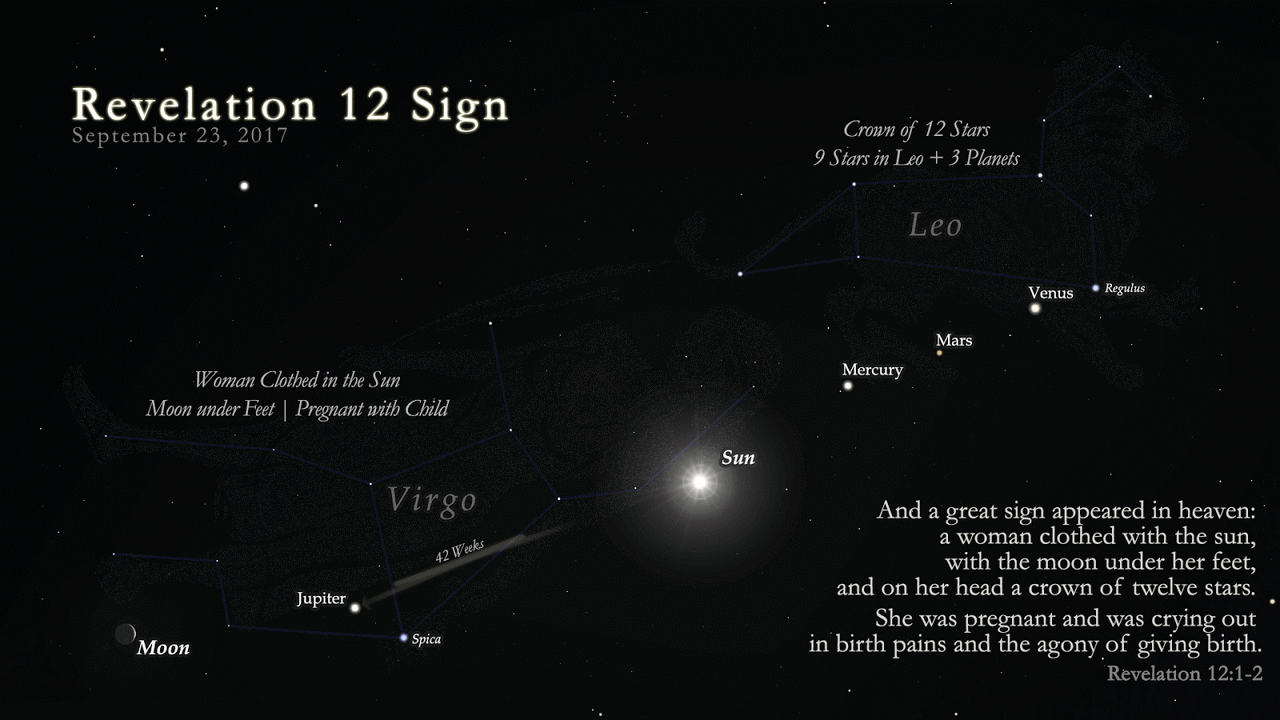 Sept. 23, 2017
[Speaker Notes: By Brad - Revelation 12 Daily, <a href="http://creativecommons.org/publicdomain/zero/1.0/deed.en" title="Creative Commons Zero, Public Domain Dedication">CC0</a>, <a href="https://commons.wikimedia.org/w/index.php?curid=60081275">Link</a>

Not so obvious that these stars can be connected to make drawings, but since ancient times…]
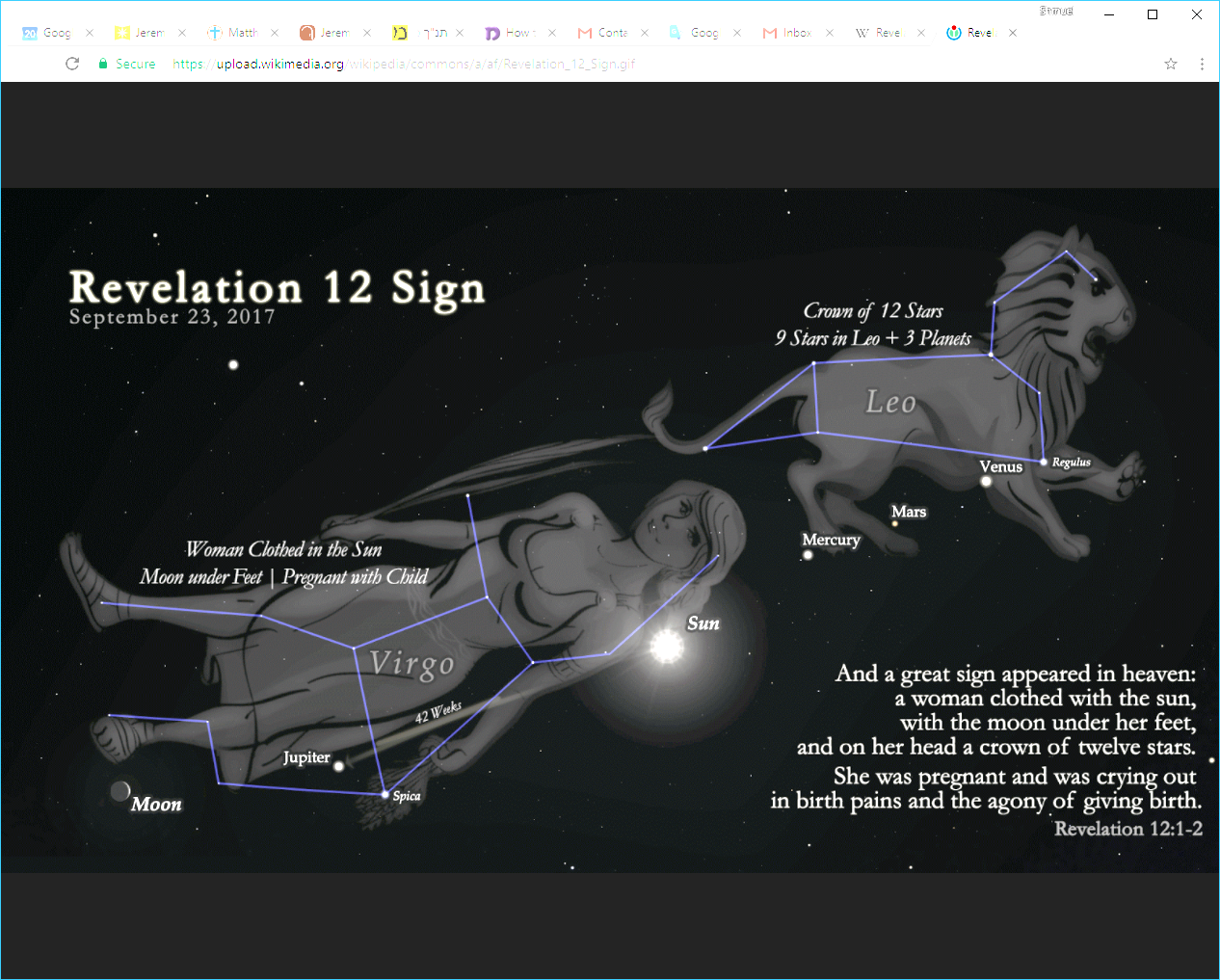 [Speaker Notes: Note blue lines.  Sort of see a woman.  Sort of see a lion.]
"was pregnant and cried out in pain as she was about to give birth.“
Some suggest this will be fulfilled because the planet Jupiter [King planet?] will be traversing the constellation after having undergone apparent retrograde motion.
[Speaker Notes: https://en.wikipedia.org/wiki/Revelation_12_Sign
(normal gestation periods lasting from 37 to 42 weeks).

Planets generally move to the west relative to the fixed stars. Retrograde motion is the apparent backwards movement of a planet  as the earth overtakes an outer planet.]
After entering what they perceive to be Virgo's "womb" around November 20, 2016. Jupiter exits the lower part of the "womb" 42 weeks later, which is the approximate length of a human gestation.
[Speaker Notes: https://en.wikipedia.org/wiki/Revelation_12_Sign
(normal gestation periods lasting from 37 to 42 weeks).]
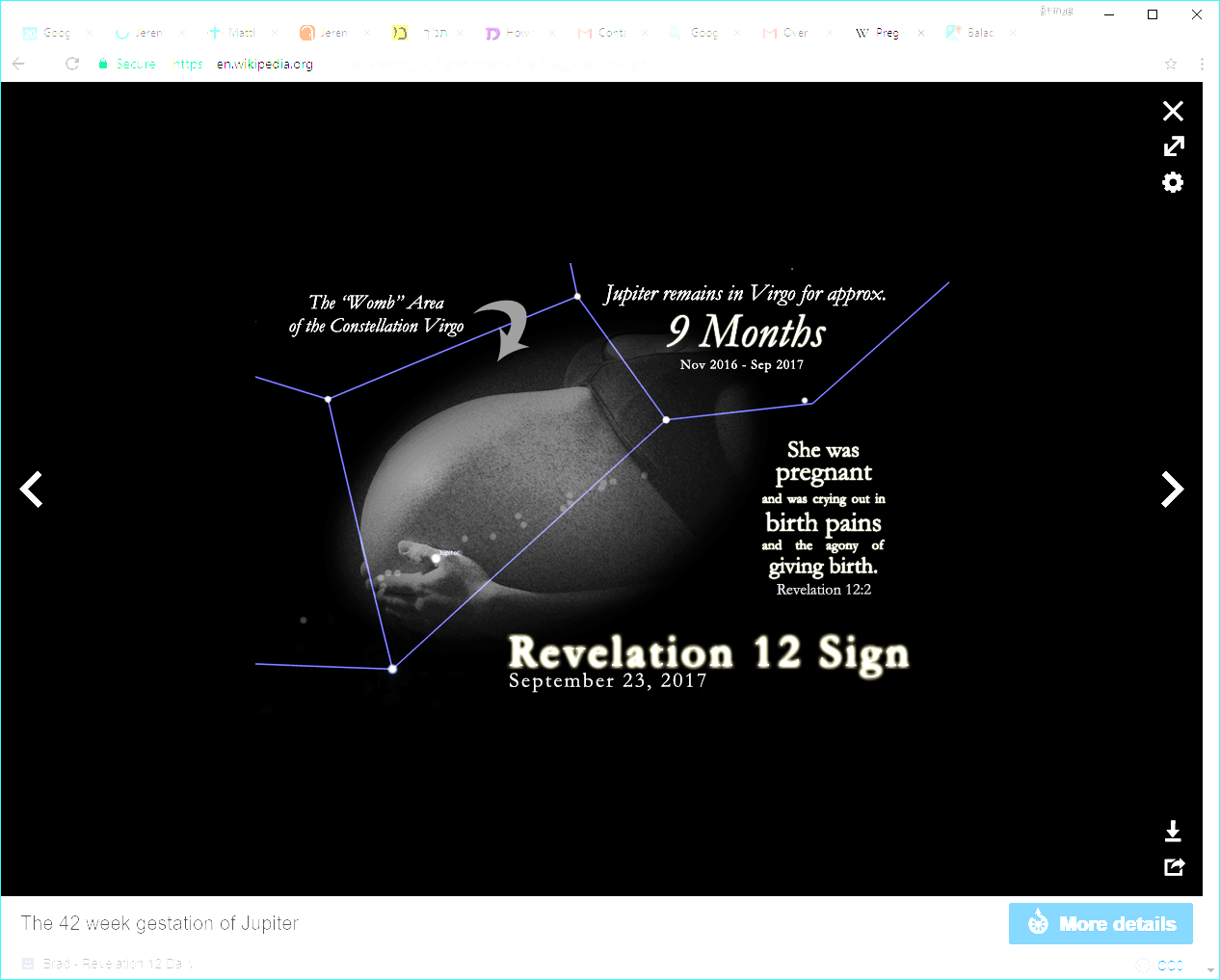 [Speaker Notes: Location of Jupiter in the constellation Virgo.]
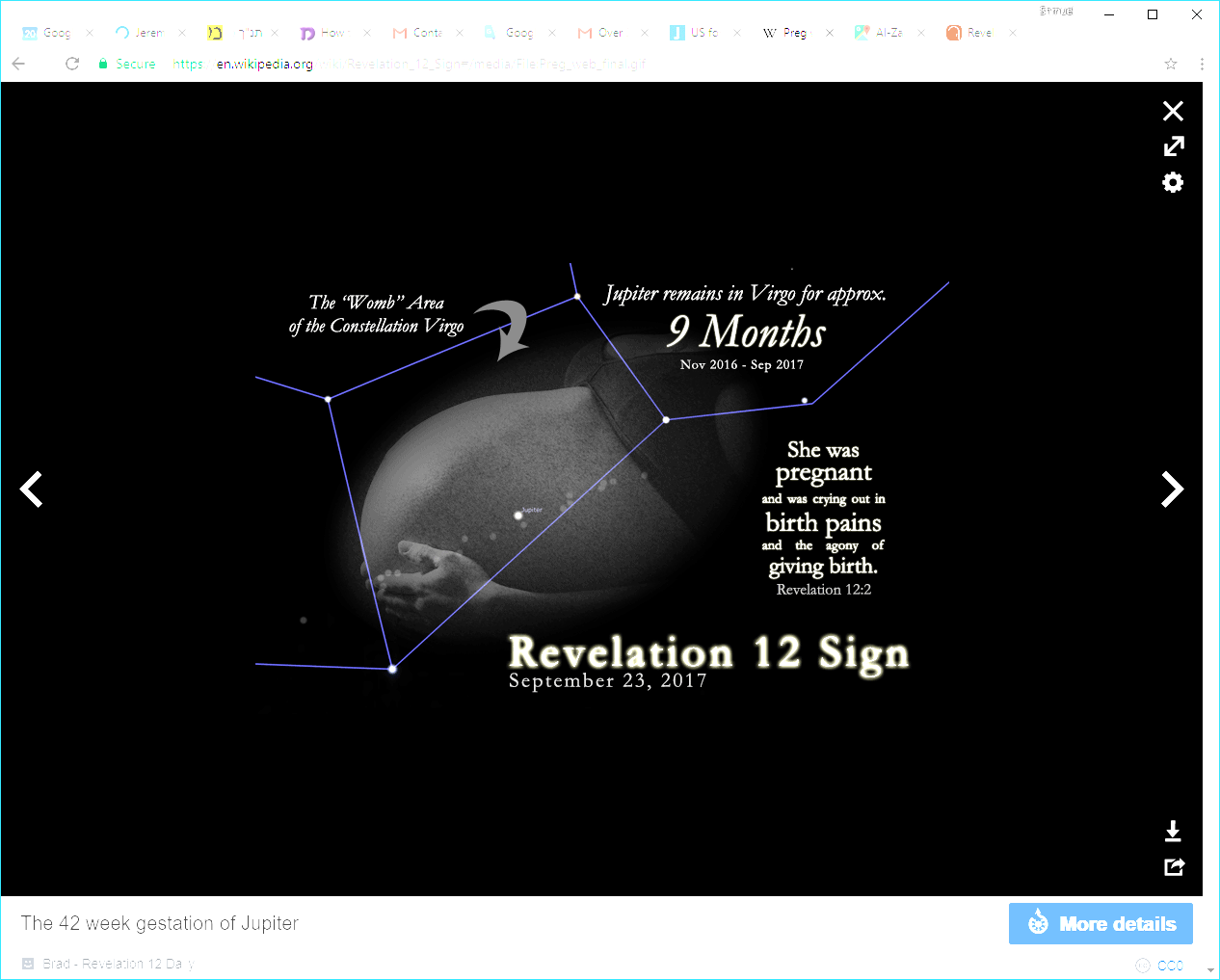 [Speaker Notes: Location of Jupiter in the constellation Virgo.
Moving “backwards” and then forwards relative to normal motion.  42 weeks retrograde motion.]
Rev 12.5-6 She gave birth to a son, a male child, the one who will rule all the nations with a staff of iron. But her child was snatched up to God and his throne; and she fled into the desert, where she has a place prepared by God so that she can be taken care of for 1,260 days.
[Speaker Notes: Gave birth to the Messiah Yeshua.   Fast forward]
Rev 12.13-14 When the dragon saw that he had been hurled down to the earth, he went in pursuit of the woman who had given birth to the male child. But the woman was given the two wings of the great eagle, so that she could
Rev 12.13-14 fly to her place in the desert, where she is taken care of for a season and two seasons and half a season.
How this plays out…unknown.
What is known…
Although US President Donald Trump spoke earlier against Iran, US special forces evacuated their military base in southeastern Syria, thus allowing Iranian militias to take control of the region.
[Speaker Notes: http://www.jerusalemonline.com/news/world-news/around-the-globe/us-forces-evacuate-base-on-syria-iraq-border-31217]
The decision to leave the Al-Zaqaf base, which sits on the border between Syria and Iraq, brings an end to the US effort to prevent Iranian militias from settling in the region. Even earlier
[Speaker Notes: http://www.jerusalemonline.com/news/world-news/around-the-globe/us-forces-evacuate-base-on-syria-iraq-border-31217]
US forces failed to prevent Assad’s military and Hezbollah from crossing the Euphrates to the east with the help of a Russian backed pontoon bridge.
[Speaker Notes: http://www.jerusalemonline.com/news/world-news/around-the-globe/us-forces-evacuate-base-on-syria-iraq-border-31217]
US military forces are evacuating Al-Zaqaf
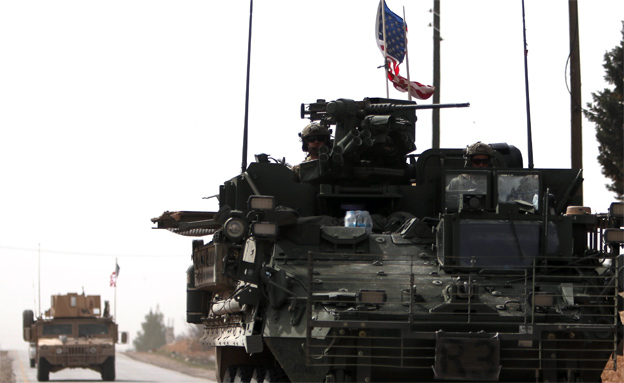 [Speaker Notes: http://www.jerusalemonline.com/news/world-news/around-the-globe/us-forces-evacuate-base-on-syria-iraq-border-31217?utm_source=ActiveCampaign&utm_medium=email&utm_content=Over+200+killed+in+Mexico+City+earthquake%2C+Raqqa+operation+in+final+stages%2C+Sisi+urges+Palestinians+to+accept+Israel+and+more+news+at+JerusalemOnline&utm_campaign=MiddayNewsletter+-+Recurring+2017]
As reported last week by JOL, Russia and the US rejected Israel’s request to forbid Iranian militias to settle closer than 60 kilometers (37 miles) from Israel’s border and instead agreed that the militias could be as close as 5 kilometers (3 miles) away from Israel.
[Speaker Notes: http://www.jerusalemonline.com/news/world-news/around-the-globe/us-forces-evacuate-base-on-syria-iraq-border-31217]
Iran’s effort to strengthen its influence in the Middle East continues, especially in Syria and Lebanon.
[Speaker Notes: http://www.jerusalemonline.com/news/world-news/around-the-globe/us-forces-evacuate-base-on-syria-iraq-border-31217]
Ezek 38  The word of Adonai came to me saying: “Son of man, set your face toward Gog of the land of Magog, chief prince of Meshech and Tubal…Paras [Persia /Iran], Ethiopia and Put [Libya] are with them, all with breastplates and helmets; Gomer with all its troops; the house of Togarmah [Turkey]
[Speaker Notes: Ezek 38, invasion of Gog, may be about to happen!  Danger, Will Robinson…
You will hear the noise of wars nearby and the news of wars far off; see to it that you don't become frightened. Such things must happen, but the end is yet to come.  For peoples will fight each other, nations will fight each other, and there will be famines and earthquakes in various parts of the world;  all this is but the beginning of the `birth pains.']
Mtt. 24.44 Therefore you too must always be ready, for the Son of Man will come when you are not expecting him.
New thing?   
RETURN OF THE KING!
#4 A new command
Yn 13.34  “I am giving you a new command: that you keep on loving each other. In the same way that I have loved you, you are also to keep on loving each other.
[Speaker Notes: Not really new, just in new standard, new role model.   Andy Stanley class on staying married.]
#5 New Spirit
Yekhezkael/Ezek 38. 24-28 For I will take you from among the nations, gather you from all the countries, and return you to your own soil.  Then I will sprinkle clean water on you, and you will be clean; I will cleanse you from all your uncleanness and from all your idols. I will give you a new heart and put a new spirit inside
Yekhezkael/Ezek 38. 24-28 you; I will take the stony heart out of your flesh and give you a heart of flesh. I will put my Spirit inside you and cause you to live by my laws, respect my rulings and obey them. You will live in the land I gave to your ancestors. You will be my people, and I will be your God.
Eph. 4.21-24 As the truth is in Yeshua …you are to lay aside the old self corrupted by its deceitful desires, be renewed in the spirit of your mind, and put on the new self—created to be like God in true righteousness and holiness.
[Speaker Notes: Doesn’t always seem so ideal….Do the work!!  Sozo, fellowship, Mens’ meeting, counselor, intercession.]
Summary twitter line:
Expect NEW THINGS in your life from Adoni!!
RH creation
[Speaker Notes: This is the new Men’s Dance]